Κοινωνιολογία των ειδήσεων Οι τρεις εποχές της δημοσιογραφίας
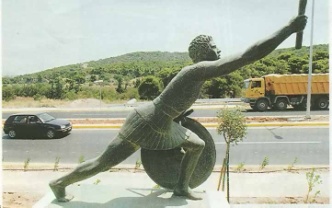 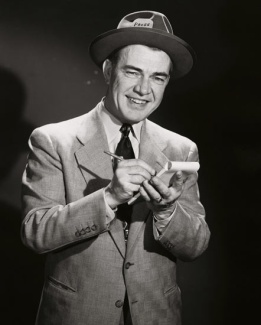 Καθηγητής Γιώργος Πλειός
Οι εποχές της δημοσιογραφίας
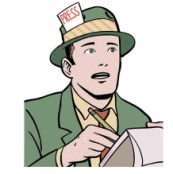 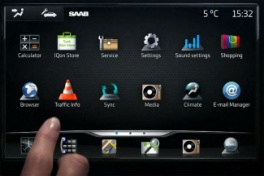 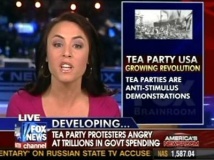 Η εποχή της ειδησεογραφίας: «Διαχωρισμός των γεγονότων από τις αξίες»/1
Από τα ΜΜΕ στην ειδολογική πολυμορφία 
Κυριαρχία των εντύπων – ευνοεί ατομικότητα
Παραγωγή (ατομική δημοσιογραφία)  
Πρόσληψη (ατομική ανάγνωση – εξαιρέσεις)
Γραπτός λόγος – ψηφιακή γλώσσα -αφαίρεση  
Εξειδίκευση των (ετερογενών) κειμένων (καταγραφής, ερμηνείας, προτροπής) 
Συνέχεια του λαϊκού πολιτισμού ωστόσο 
Ακόμα παρόντα μυθοπλαστικά στοιχεία (Avisensänger στη Γερμανία  και οι Liederweiber στην Αυστρία )  κι προκαταλήψεων 
Πορεία προς διαχωρισμό Ν – V
Η εποχή της ειδησεογραφίας: «Διαχωρισμός των γεγονότων από τις αξίες»/2
Κορύφωση τον 19ο αιώνα 
Επικέντρωση στα γεγονότα και στην πένα όχι στην ματιά 
Αγώνας για την ‘αντικειμενικότητα’  (πιστή καταγραφή) 
Επικέντρωση στα ‘μεγάλα’ γεγονότα  
Εμπορικά – οικονομικά και 
Πολιτικά 
Υψηλή δημοσιογραφία 
δεν ξεχωρίζει το κύριο από τα δευτερεύοντα άρθρα
Θέματα «κοινωνιο-κεντρικά», απουσιάζουν περιγραφές του ιδιωτικού βίου 
δεν υπάρχει εικονογράφηση 
η γλώσσα είναι αυστηρή και τυπική, αφαιρετική και γενικευτική
Ειδήσεις πληροφοριακές 
Ειδήσεις εμπόρευμα
Η διάδοση της «χαμηλής δημοσιογραφίας» παρατηρείται κυρίως προς το τέλος του 19ου αιώνα.
Η εποχή της ειδησεογραφίας
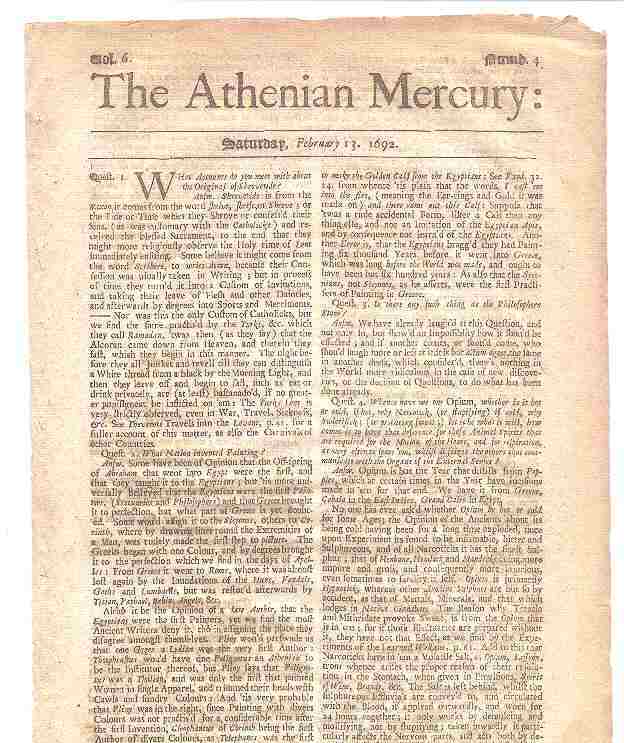 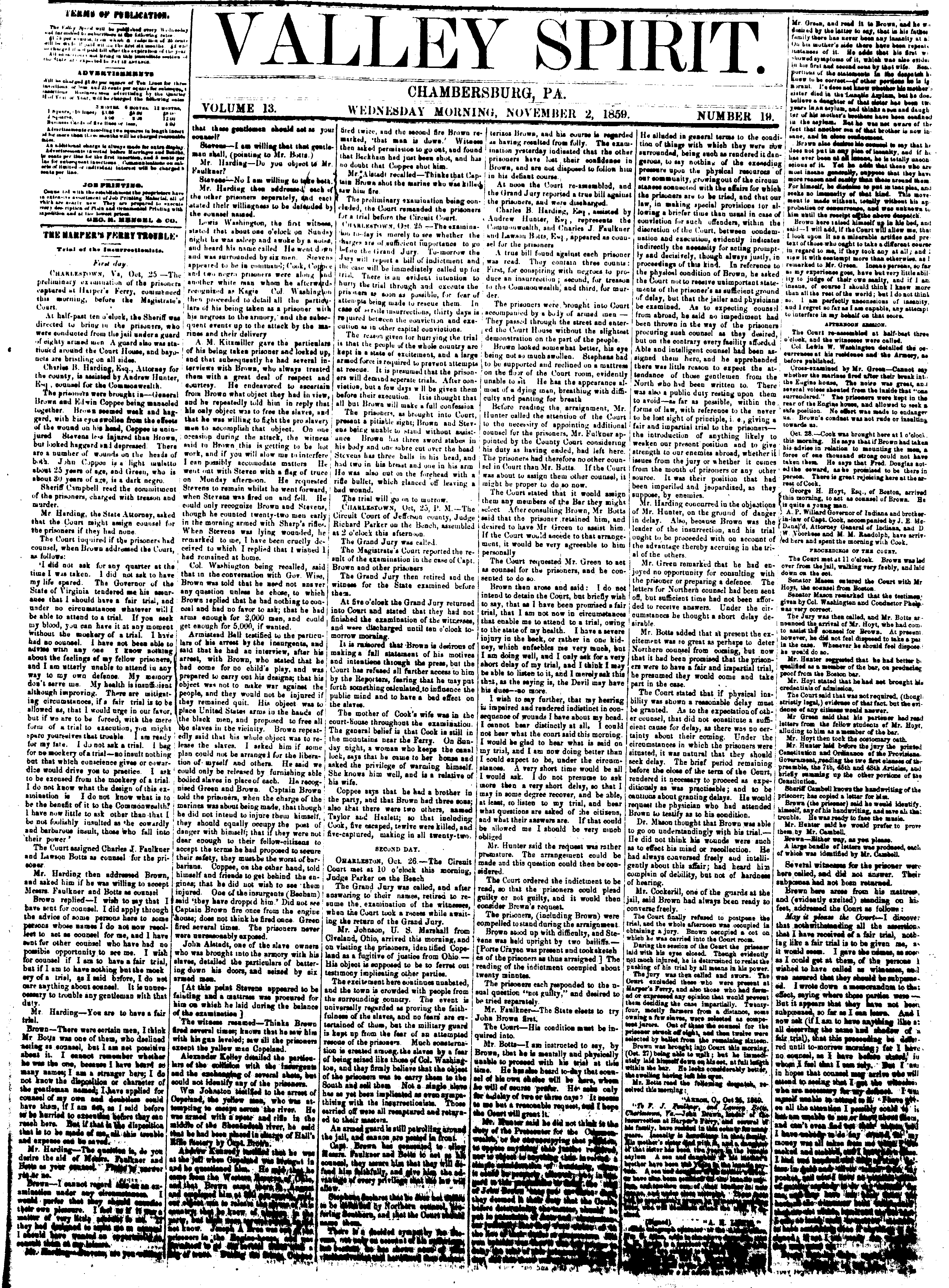 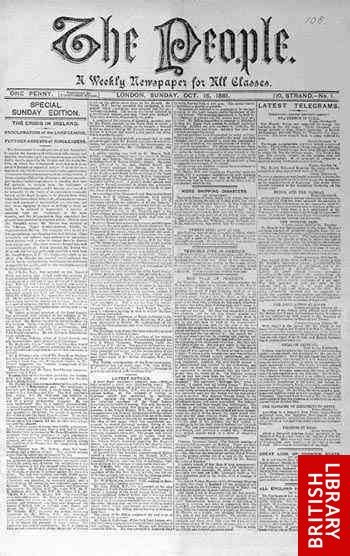 1859
1881
1692
Η «νέα δημοσιογραφία»
ΗΠΑ, τέλη 19ου αιώνα 
Εμπορευματοποίηση – διαφήμιση 
Διεύρυνση της θεματολογίας (σκάνδαλα, εγκληματικότητα, διασημότητες κ.λπ.) 
Penny Press 
Κραυγαλέο, έντονα δραματικό ύφος
Σημαντικό γίνεται το «μάτι» όχι η «πένα»
Μυθοπλαστικές στρατηγικές εισβάλλουν στην αφήγηση των γεγονότων 
Θα καλλιεργηθεί  περισσότερο σε TV- Radio
Η «νέα δημοσιογραφία»
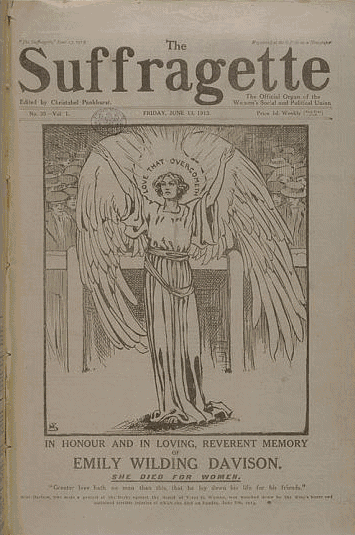 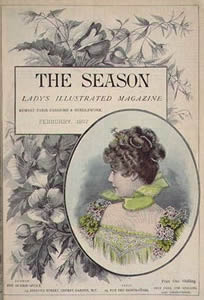 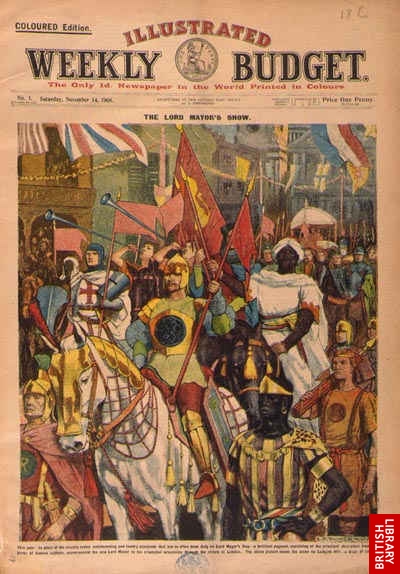 1908
1913
1913
Η εποχή της δημοσιολογίας: προπαγανδιστική δημοσιογραφία /1
Σημείο εκκίνησης η νέα δημοσιογραφία 
Αλλαγές στο κοινωνικό περιβάλλον: στον τρόπο παραγωγής και επικοινωνίας («Ο Μεγάλος Μετασχηματισμός») – ώριμη νεωτερικότητα 
Από το εκτατικό στο εντατικό μοντέλο 
Μαζική παραγωγή και Η κοινωνική οργάνωση του «σιδερένιου κλουβιού»
Κατανάλωση, προπαγάνδα, πολιτισμική απλούστευση – λαϊκός πολιτισμός 
Νέα μέσα: κινηματογράφος, ραδιόφωνο, τηλεόραση, ασσύμετρα  
Ανάμειξη τεκμηριωτικών περιεχομένων και μυθοπλαστικών στρατηγικών
Η εποχή της δημοσιολογίας: προπαγανδιστική δημοσιογραφία /2
Δημοσιολογία = καταγραφή + ερμηνεία
Ερμηνευτικός ρεαλισμός 
Προπαγανδιστικός λόγος 
Η εικόνα το πληρέστερο μέσο 
Διεύρυνση θεμάτων 
Διεύρυνση κοινού  
Αύξηση του ρόλου του κράτους 
Ευρωπαϊκός δρόμος 
ΗΠΑ δρόμος
Η εποχή της δημοσιολογίας: προπαγανδιστική δημοσιογραφία
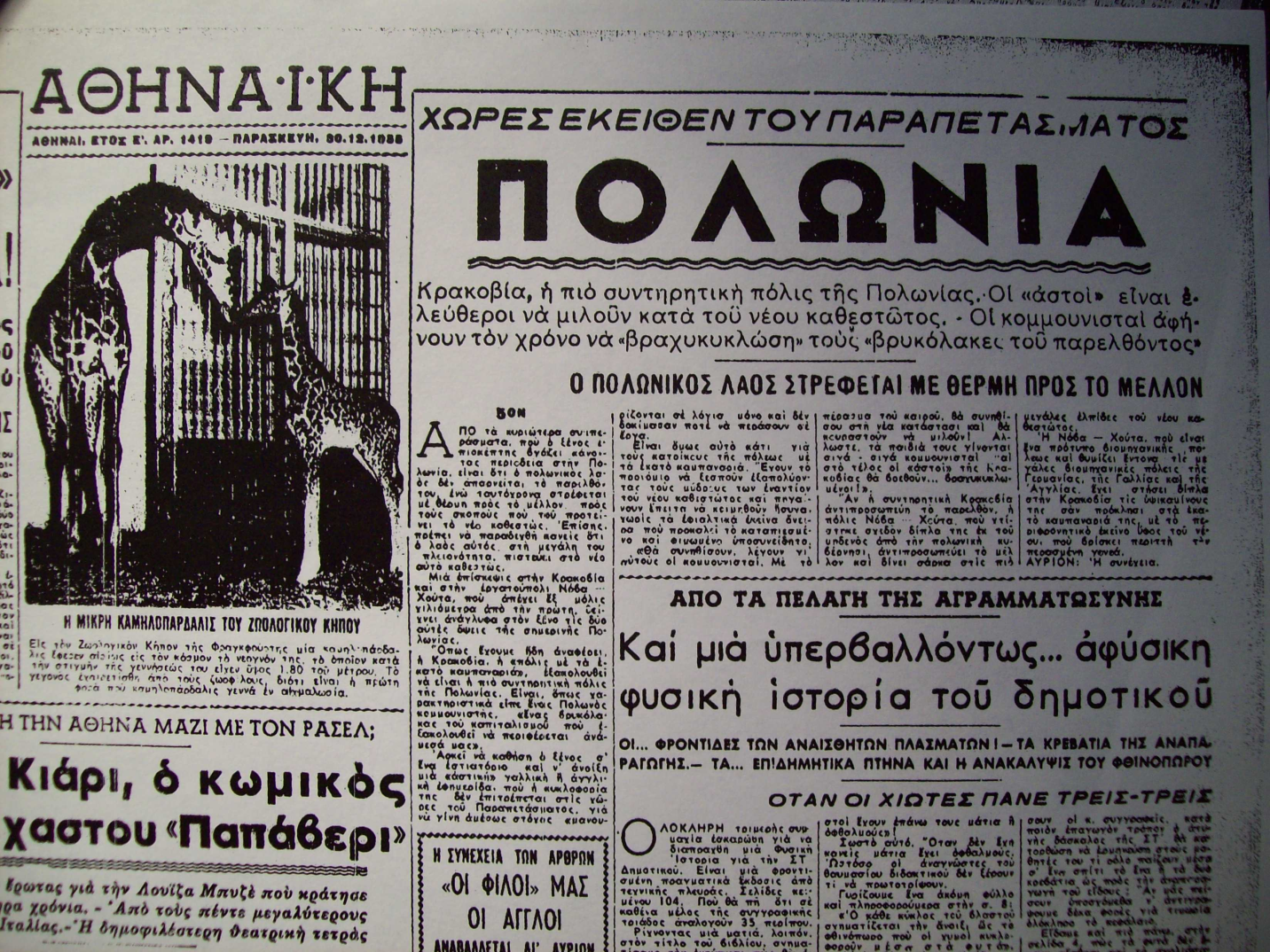 1955
Η εποχή της δημοσιολογίας: προπαγανδιστική δημοσιογραφία
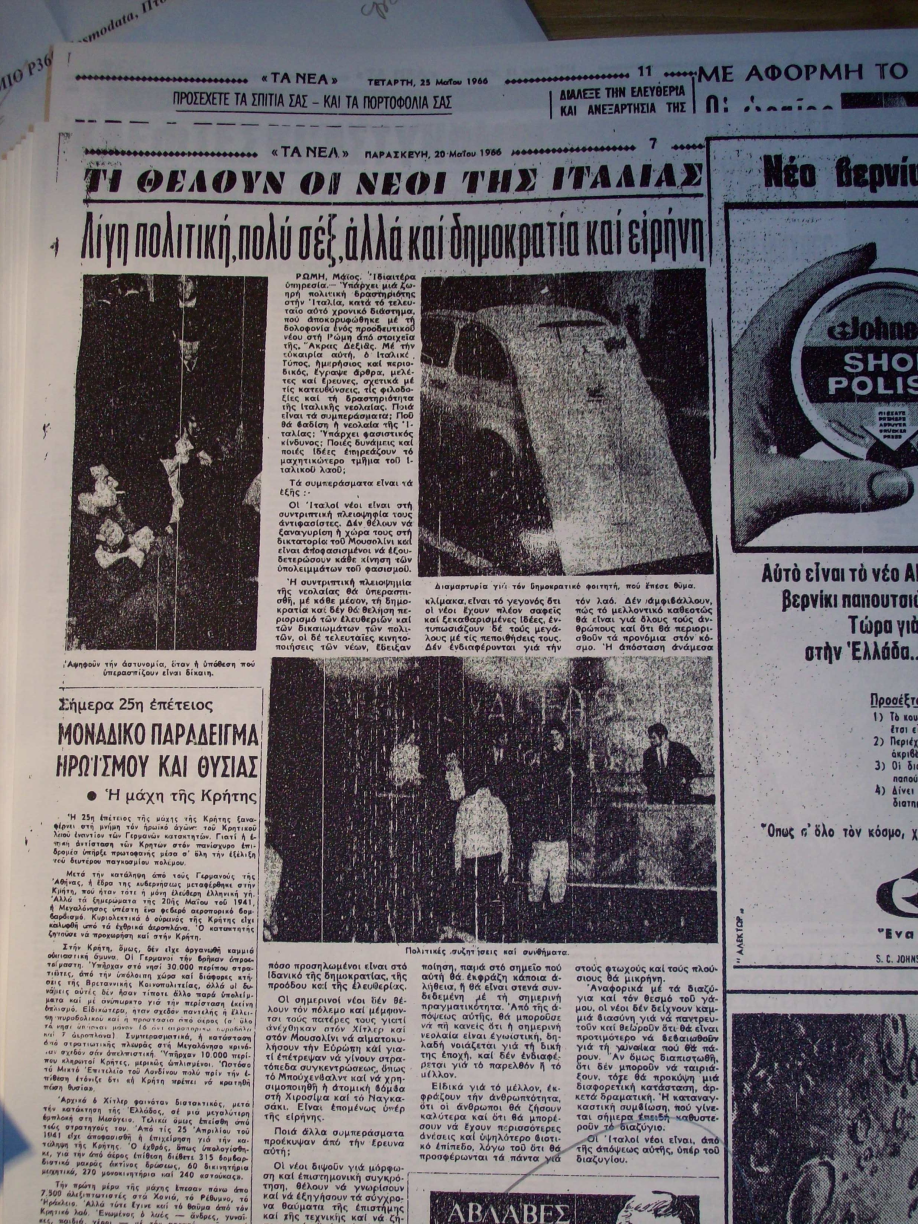 1966
Η εποχή της δημοσιολογίας: προπαγανδιστική δημοσιογραφία
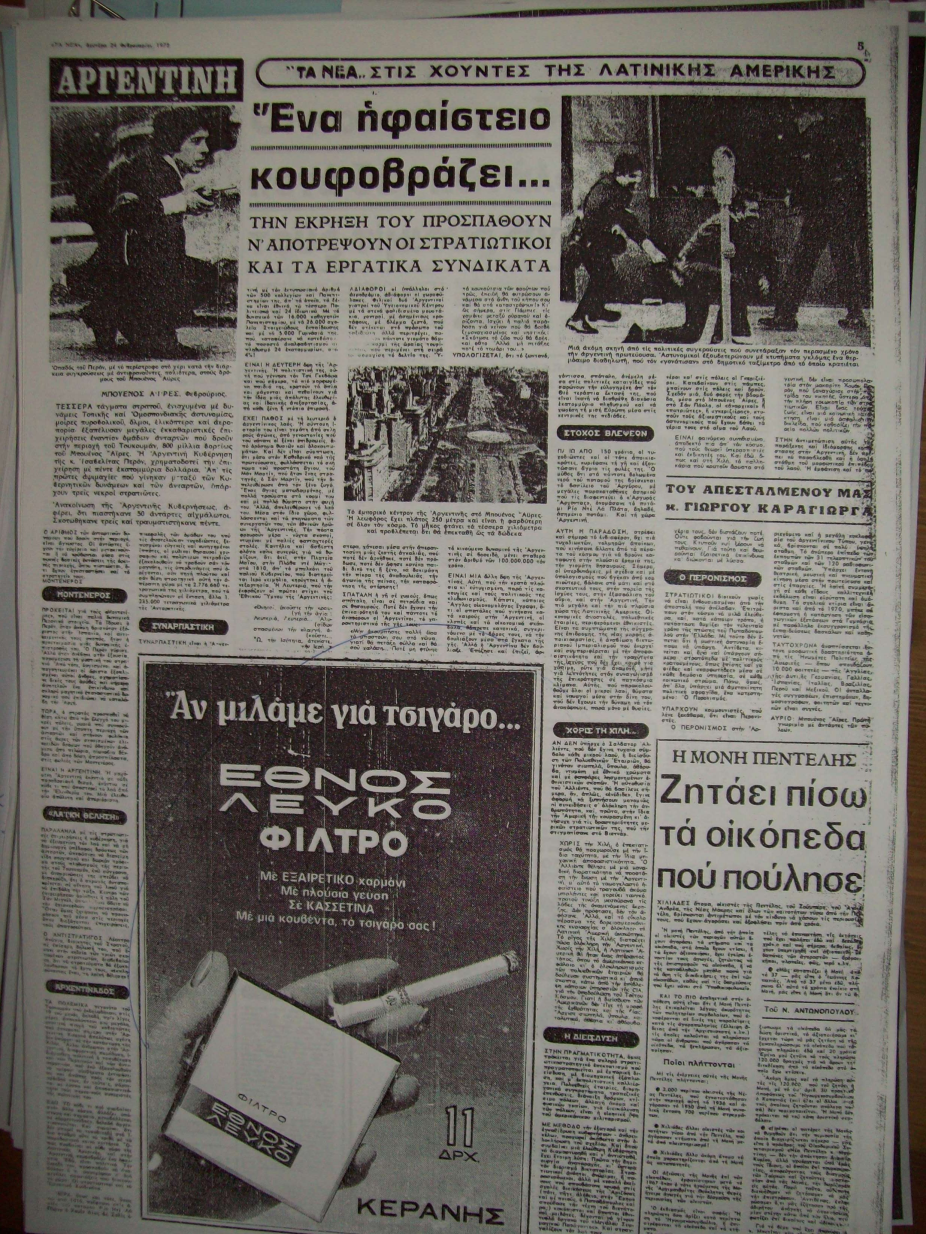 1975
Η εποχή της δημοσιολογίας: προπαγανδιστική δημοσιογραφία
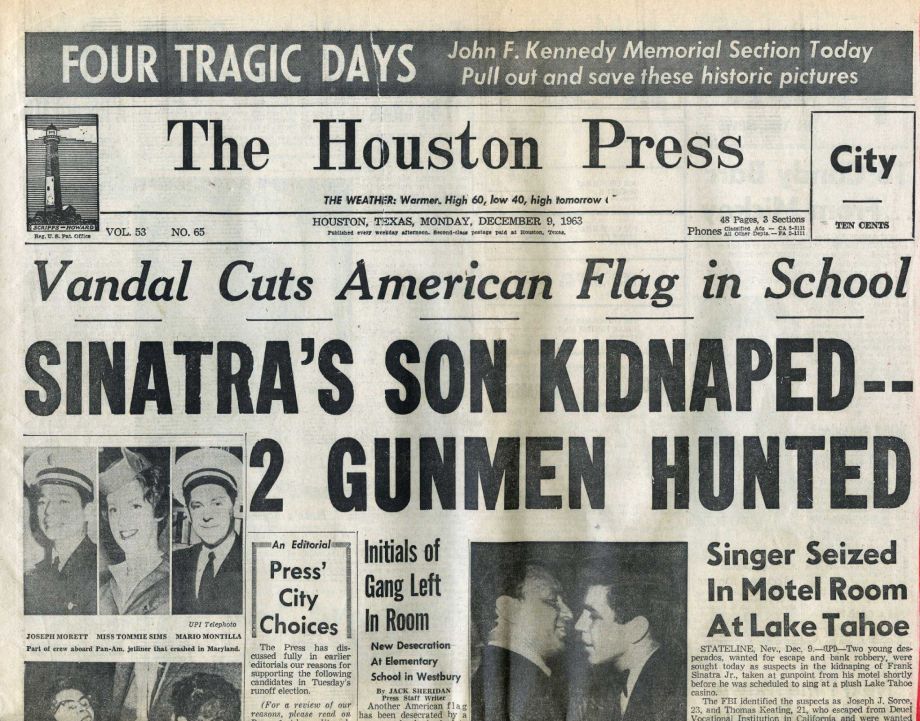 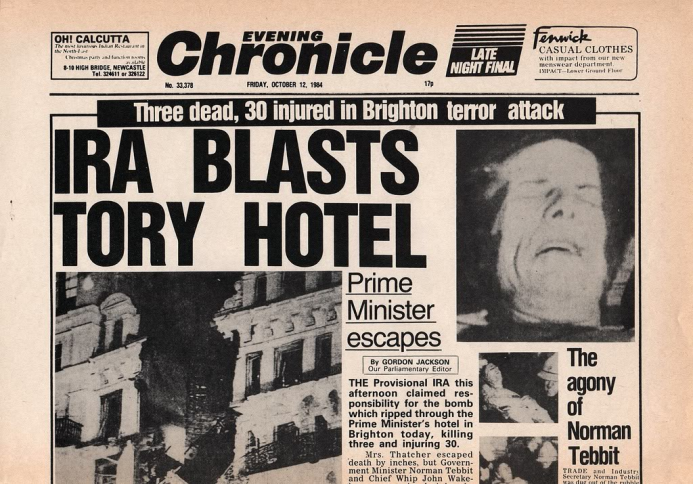 1963
1984
Ενημέρωση: κατασκευή της πραγματικότητας
Οι νέες αλλαγές στον τρόπο παραγωγής και επικοινωνίας  - ΜΡ3 
Παγκοσμιότητα
Καθολική συνύπαρξη όλων των κειμένων σε έναν υλικό φορέα 
Συνδυασμός χρησιμότητας και ευχαρίστησης κειμένου 
Τονισμός της πραγματικότητας και της ψυχαγωγικής λειτουργίας 
Τα βασικά γνωρίσματα
Τα βασικά γνωρίσματα της ενημέρωσης
Η κυριαρχία των περιεχομένων τεκμηρίωσης και των ειδήσεων
Η πλημμυρίδα  της «ερμηνευτικής στιγμής»
Πλαισιακός πλουραλισμός: πλαισίωση vs ιδεολογίας
Η διεύρυνση της θεματολογίας
Η ενημερωδιασκέδαση και ο μύθος της
Ο εκδημοκρατισμός ενημέρωσης
Η αναστοχαστικότητα του δημοσιογραφικού Λόγου – πληροφόρηση 
για την πληροφόρηση
Ερωτήσεις?